Pourquoi faut-il des règles ?
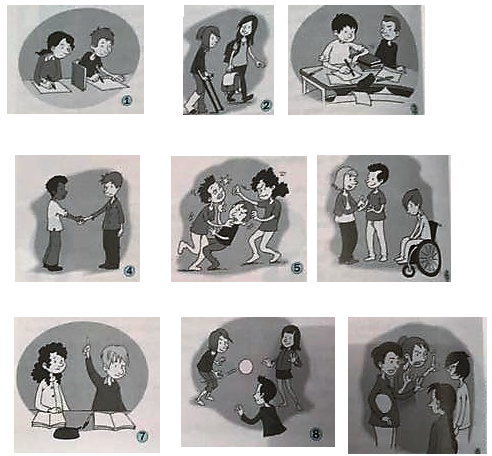 2
3
1
5
6
4
7
8
9
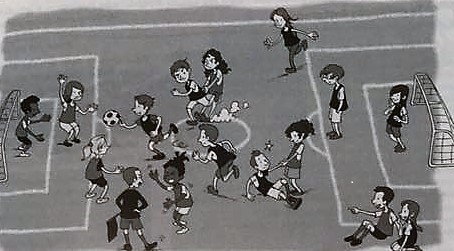 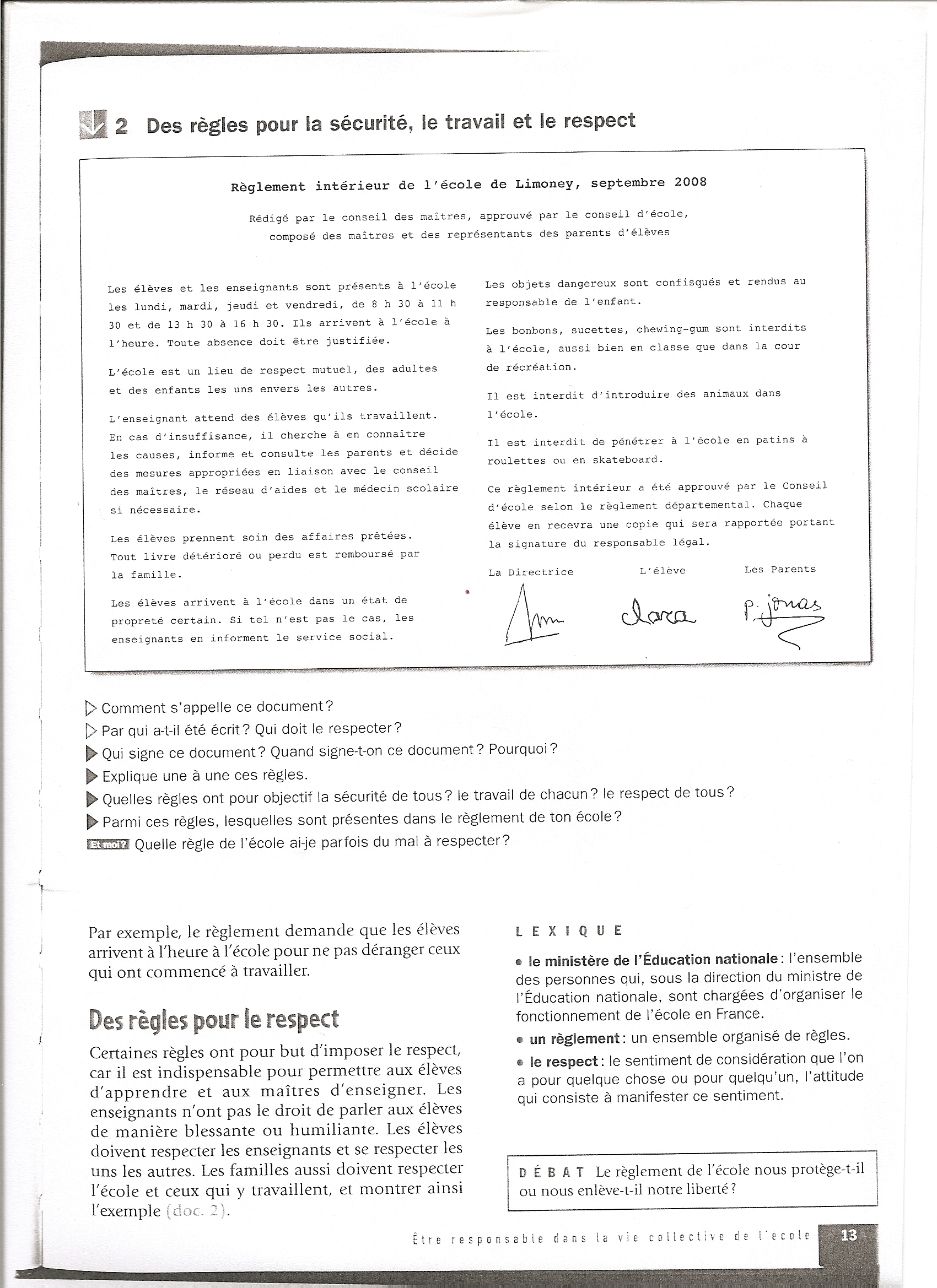